Состав почвы и его влияние
 на рост и развитие растения
проектно-исследовательская работа
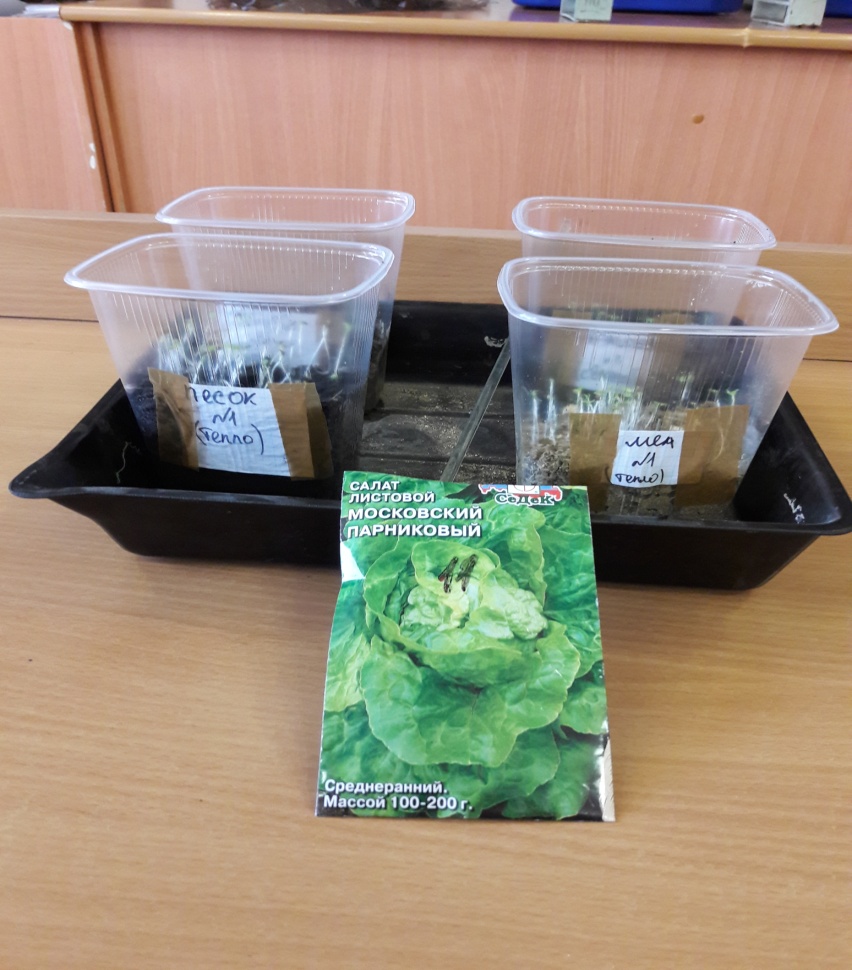 Выполнил: Новоковсая Диана, 
                       11 класс
                       МБОУ Калачеевская СОШ №1

Руководитель:  Лопатина Светлана Алексеевна,
учитель химии
МБОУ Калачеевская СОШ №1
2021 год
Цель работы: изучить влияние физического и химического состава почв  на прорастание семян и   развитие салата листового «Московский». 
Задачи:
1. Оценить состояние почв в разных частях города.
2. Провести сравнительный  анализ фаз прорастания   семян и развития салата листового «Московский» на разных почвах. 
3. Выявить влияние физического и химического состава почв  на прорастание семян салата и    
    развитие растения.
4. Выработать рекомендации
    для поддержания 
    плодородия почвы.
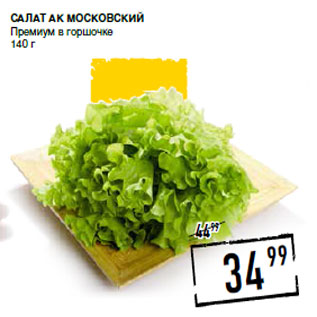 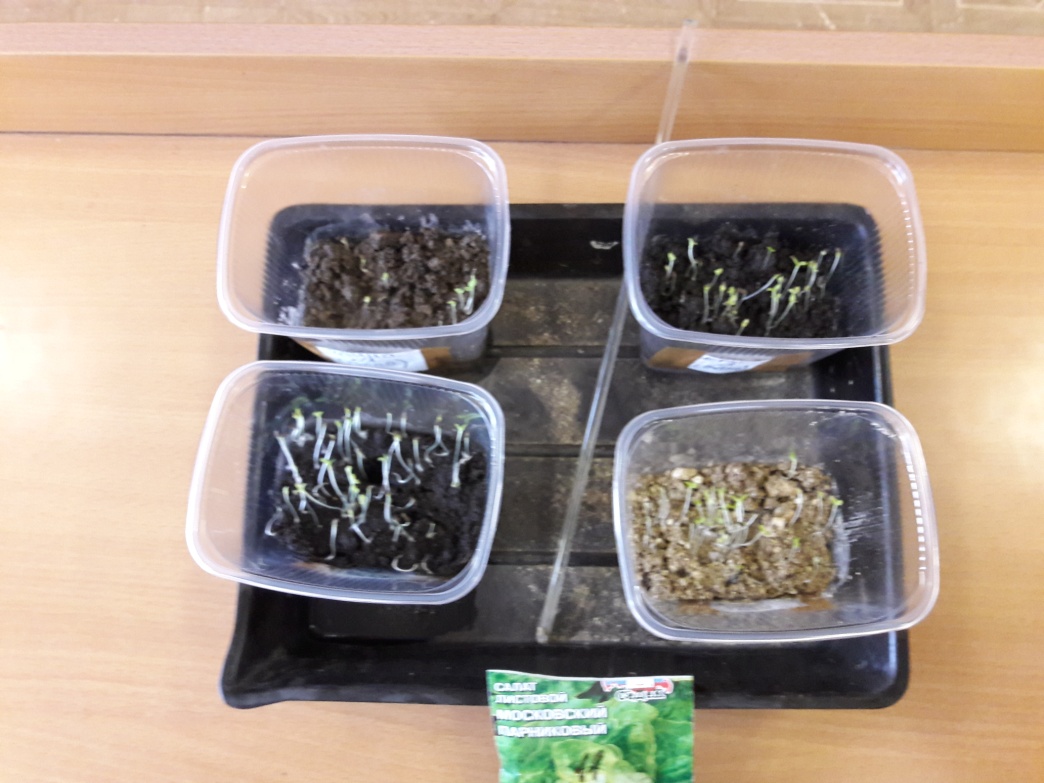 Гранулометрический  состав  почвы
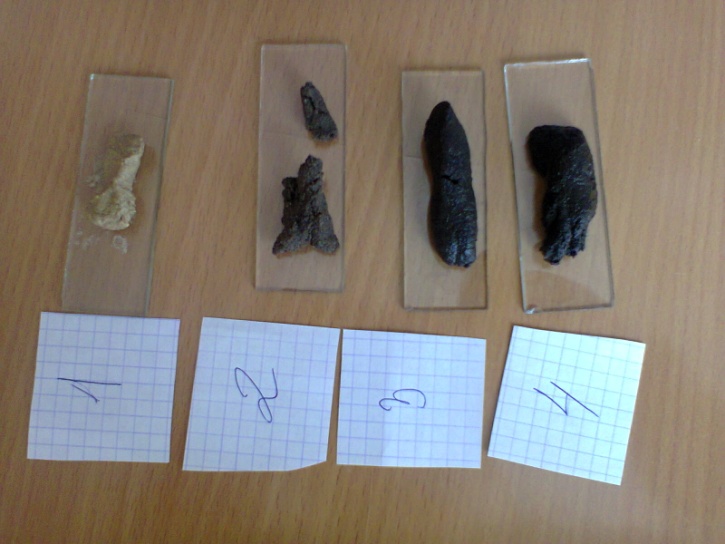 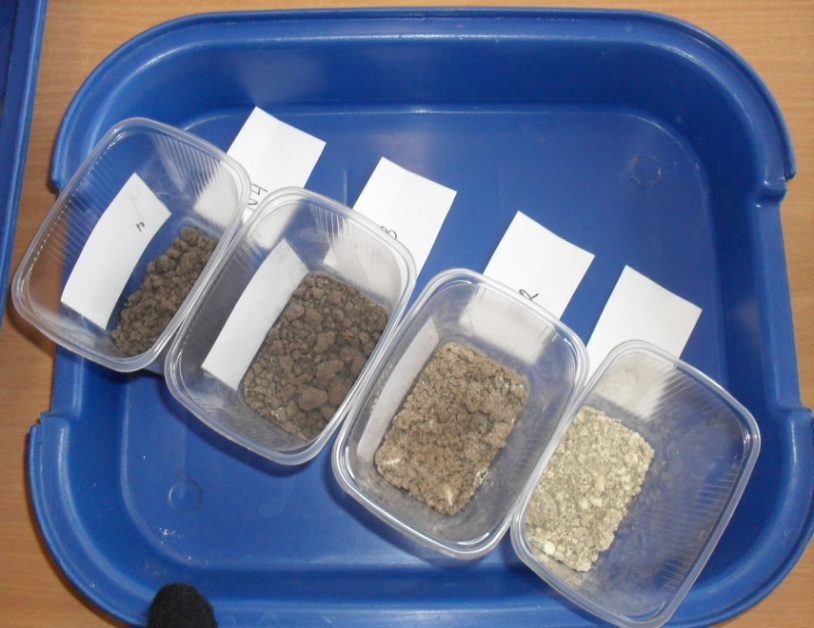 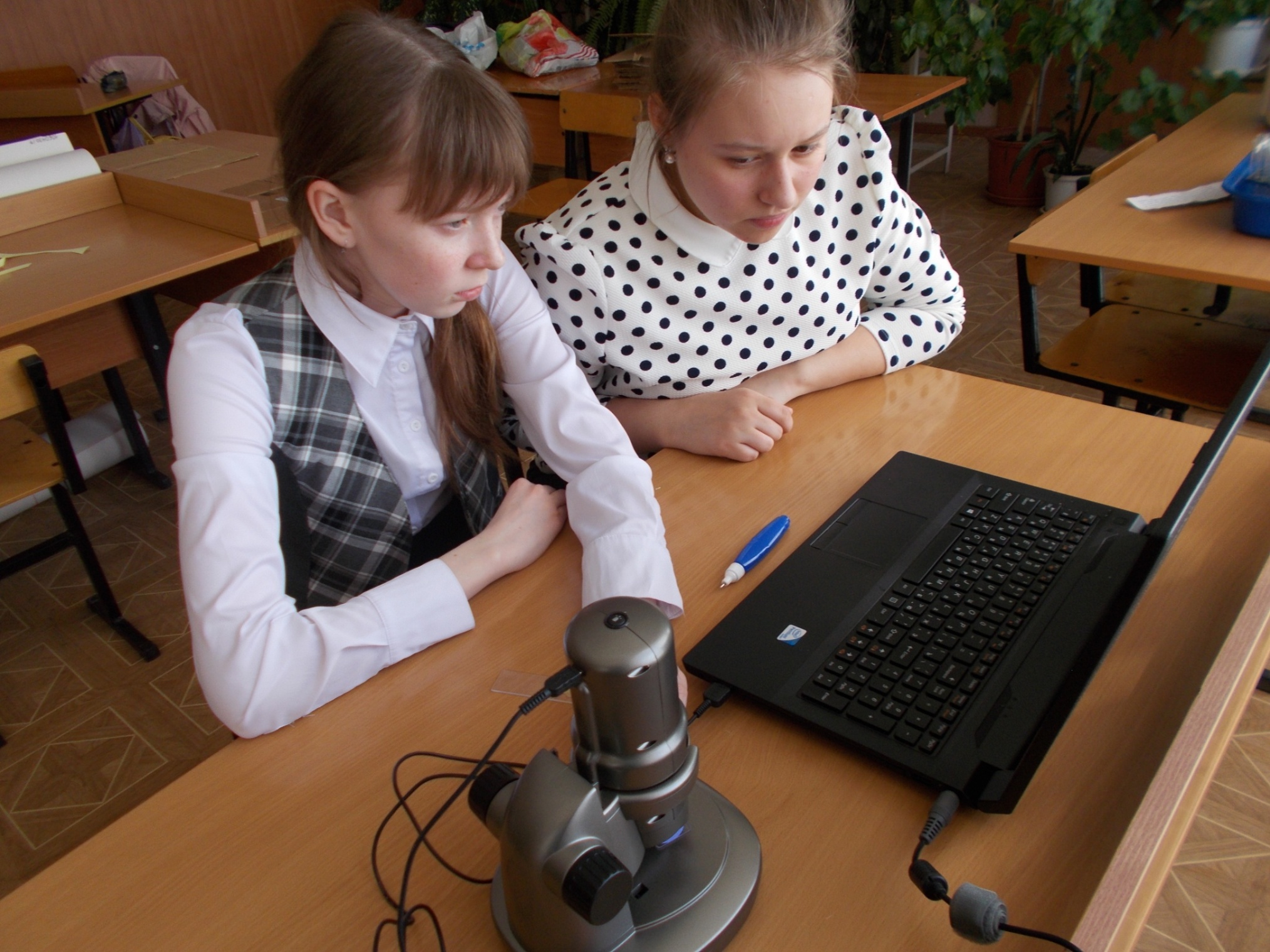 Практическая часть
№1
глина
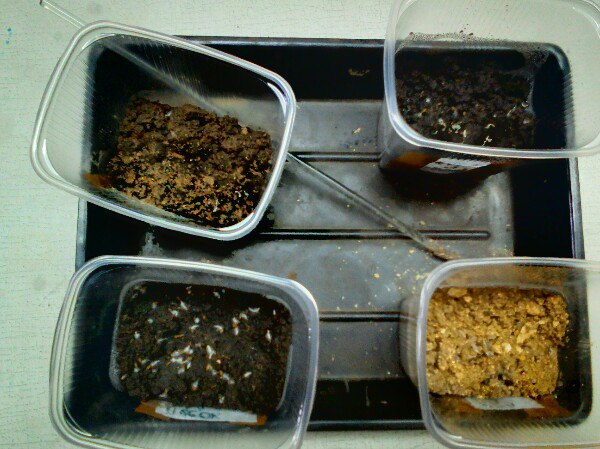 №2
легкий суглинок
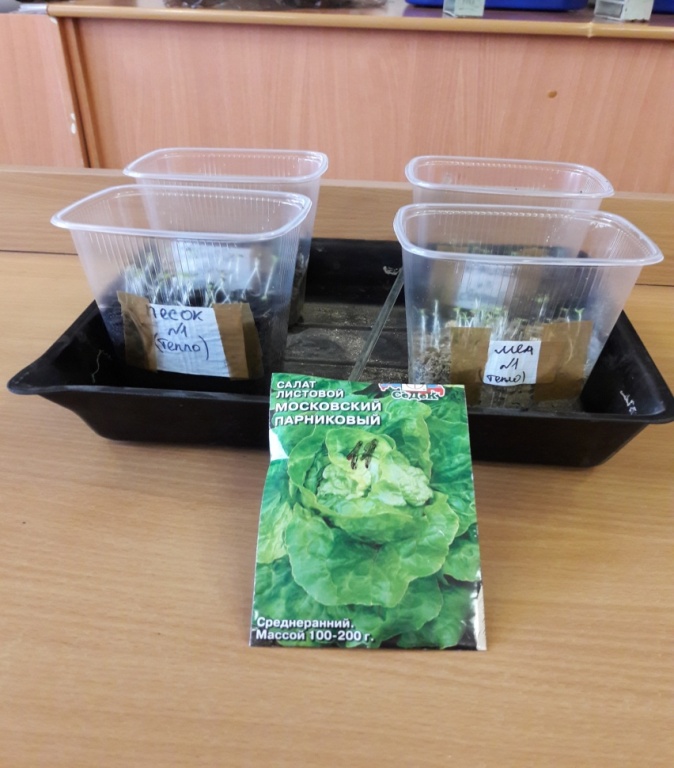 №3
средний суглинок
№4
тяжелый суглинок
Посев семян
24.11.2020
Появление всходов
26.11.2020
Наблюдение за ростом и развитием салата
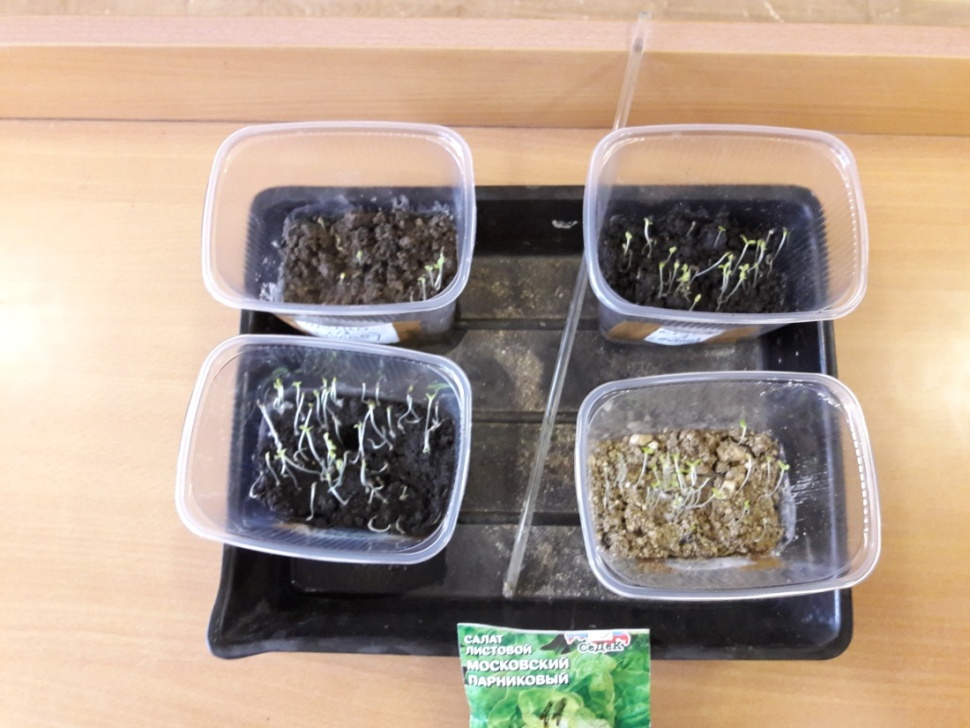 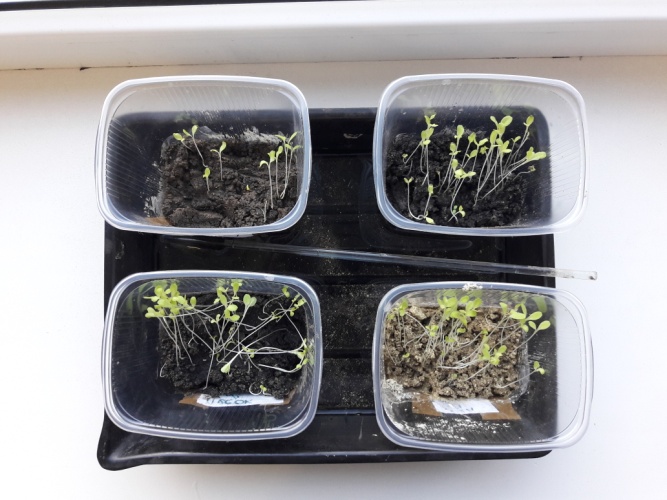 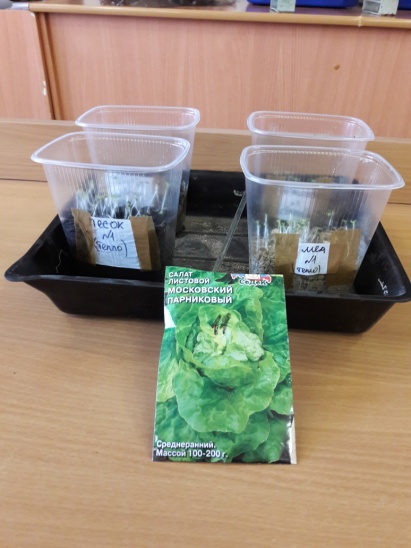 27.11.2020
07.12.2020
30.11.2020
Фазы роста салата «Московский»
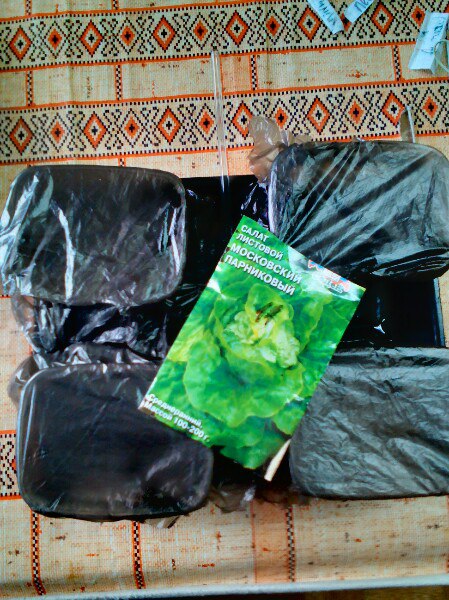 Приготовление почвенной вытяжки
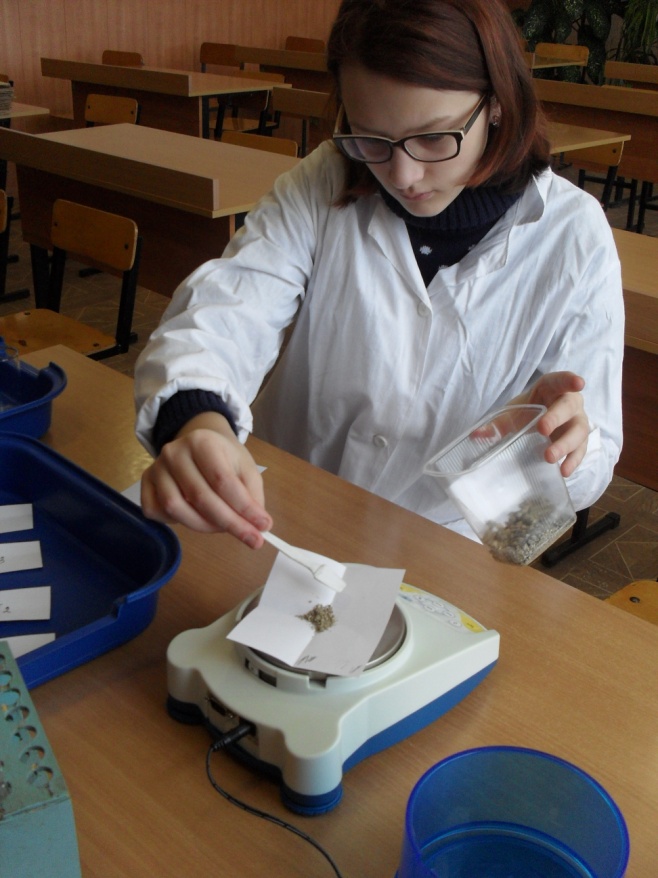 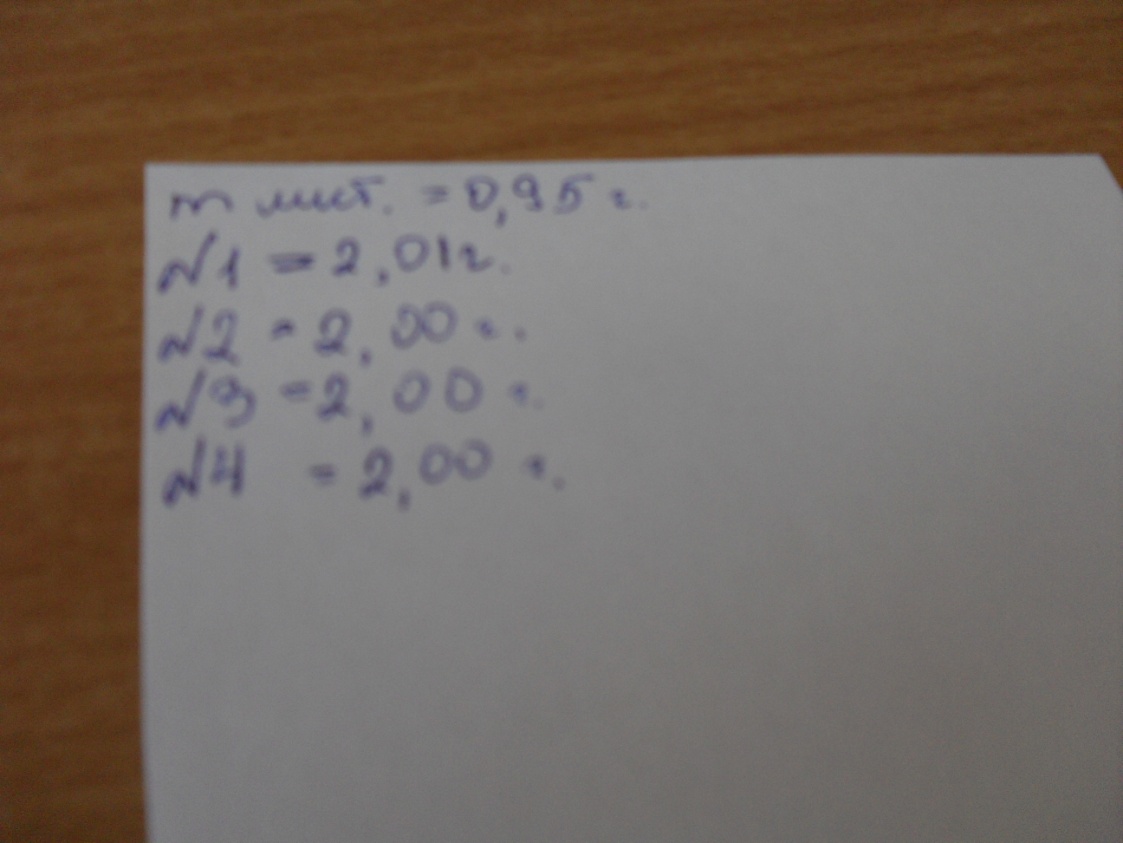 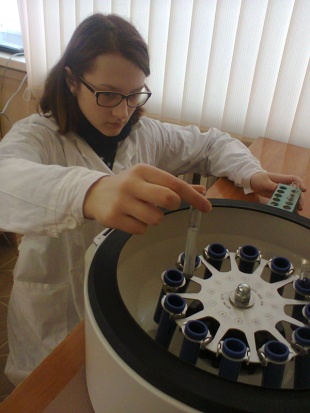 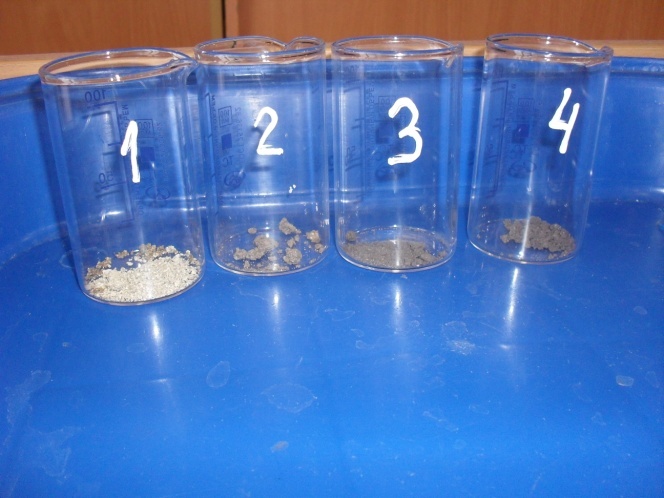 4
1
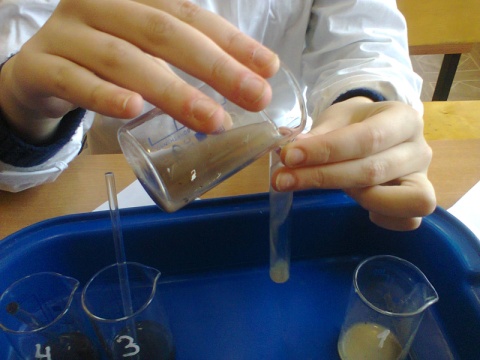 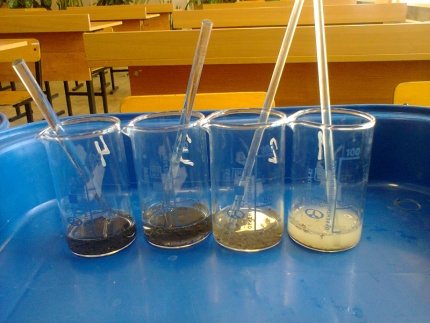 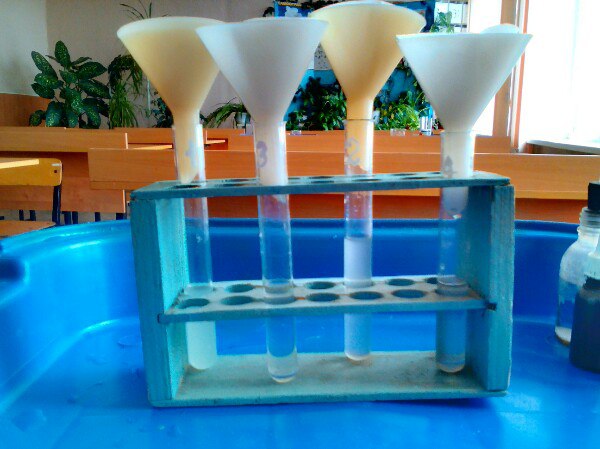 3
2
5
рН раствора 
почвенной  вытяжки
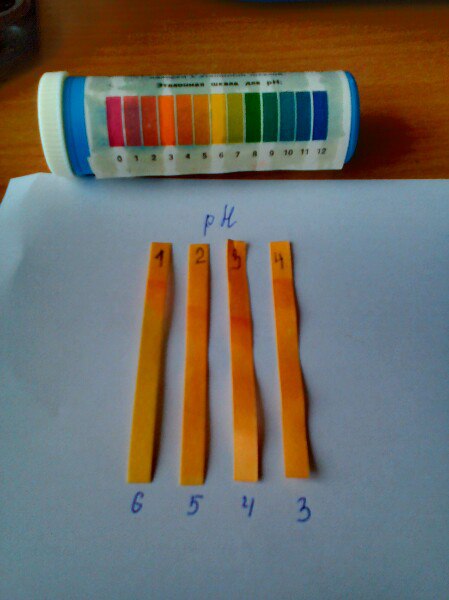 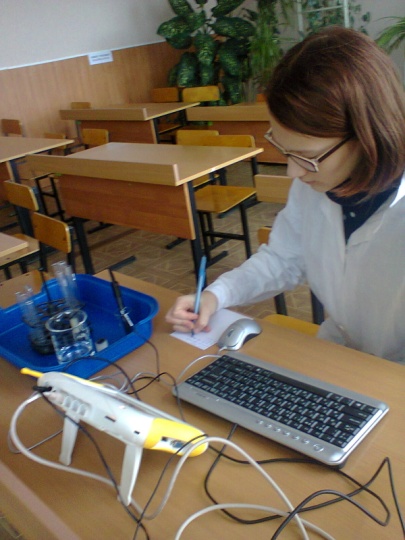 Ниже 4,5 –сильнокислые
4,35-5,0 –среднекислые
5,00- слабокислые
6,0- слабокислые
Более 6 -7 – нейтральные
7,30-8,0 –щелочные. 1 М
Почвы  
слабо 
кислые
Группировка почв по содержанию карбонатов
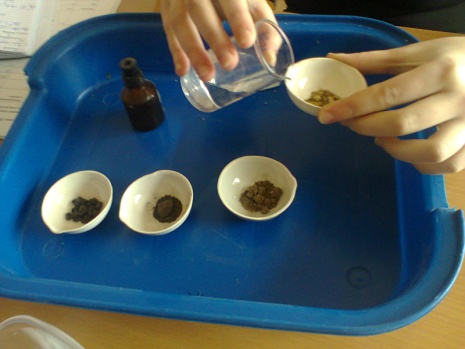 Вывод: при действии на почвенную вытяжку концентрированной соляной кислотой «вскипание» почвы (неинтенсивное выделение пузырьков). свидетельствует о наличии в почве  карбонат-ионов.
2Н+ + СО32- = Н2О + СО2
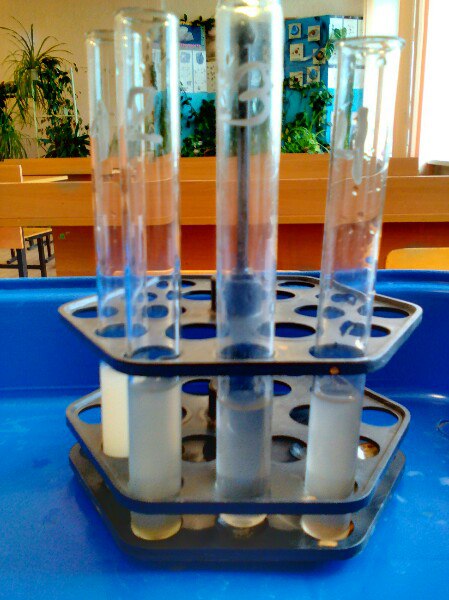 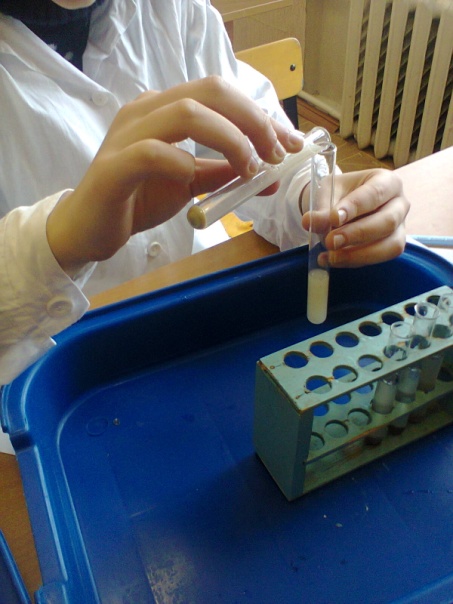 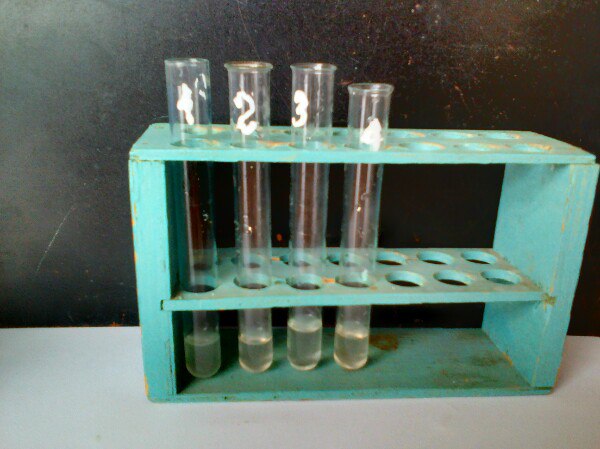 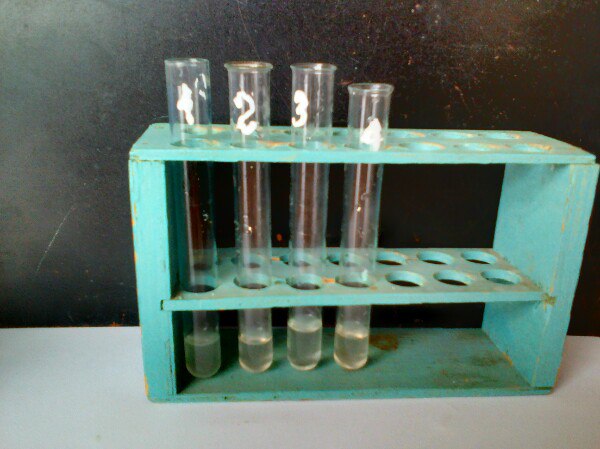 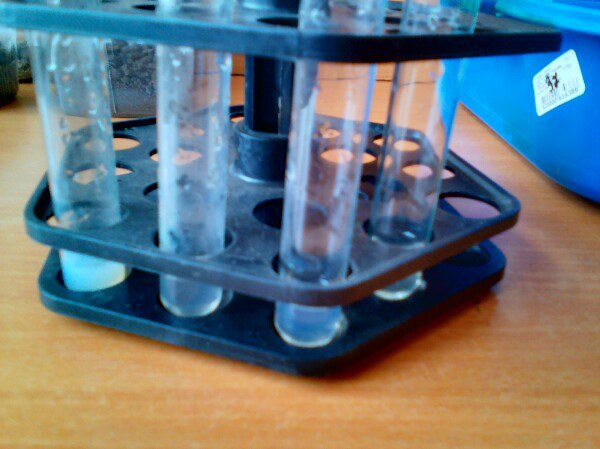 № 2, 3
№ 1
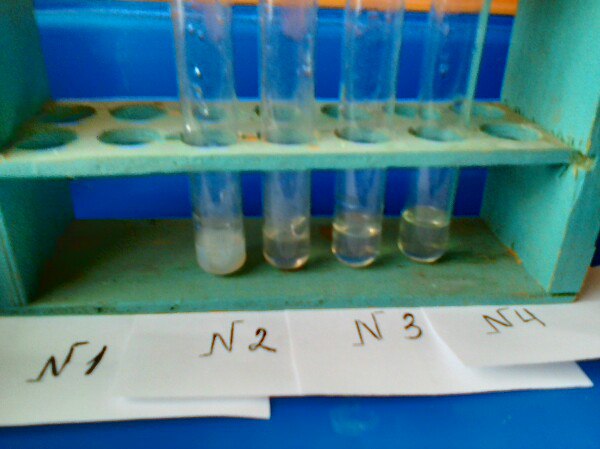 №1
Выводы 
Провели сравнительный  анализ фаз прорастания   семян и развития салата листового «Московский» на разных почвах. 
Выявили влияние физического и химического состава   почв  на прорастание семян салата и    развитие растения.
Салат «Московский» можно использовать в качестве биоиндикатора для объективной оценки состояния почвы.
Оценили состояние почв в разных частях города.
Выработали  рекомендации
      для поддержания плодородия почвы.
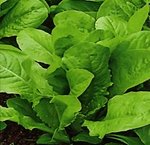